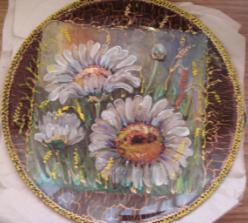 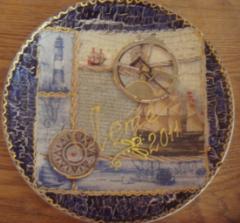 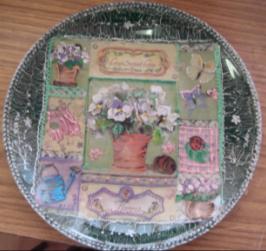 Декорирование в стиле декупаж
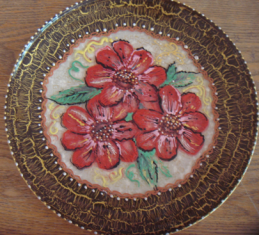 Урок технологии для учащихся 8 класса
decouper - ВЫРЕЗАТЬ
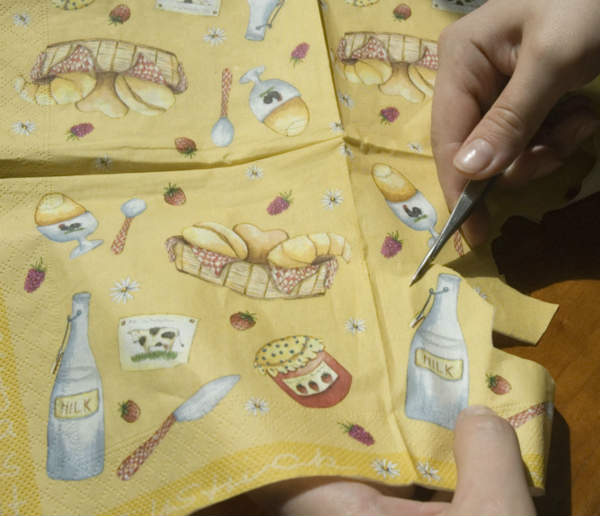 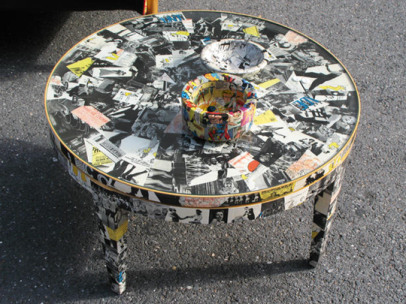 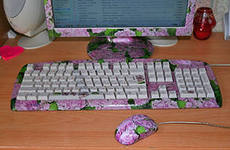 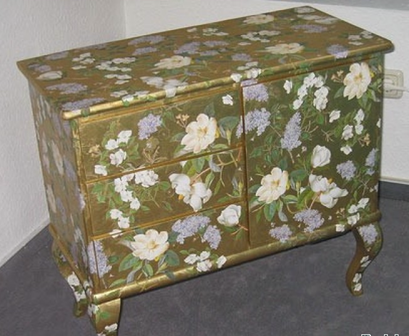 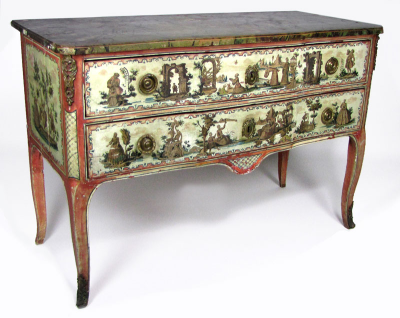 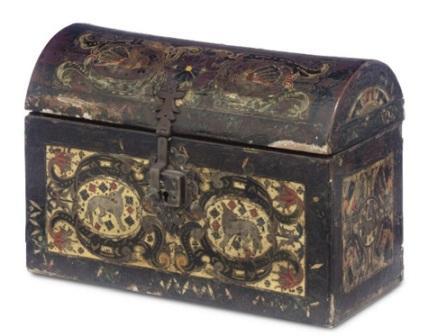 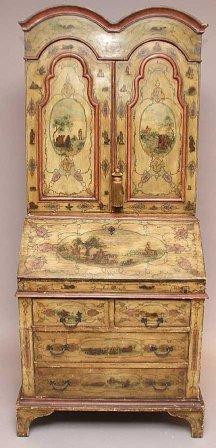 Прямой декупаж
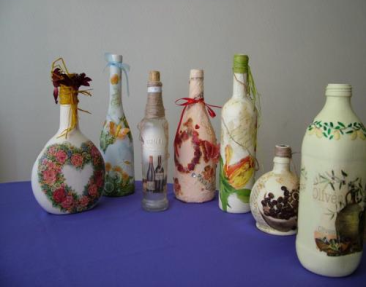 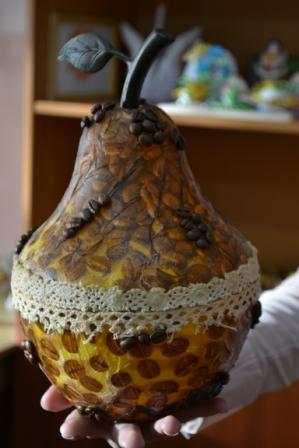 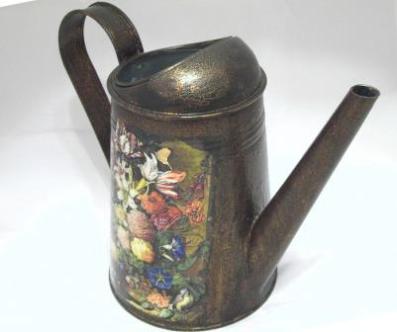 Обратный декупаж
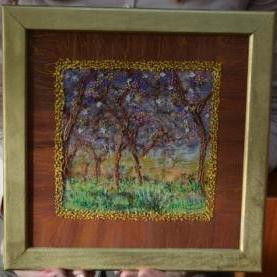 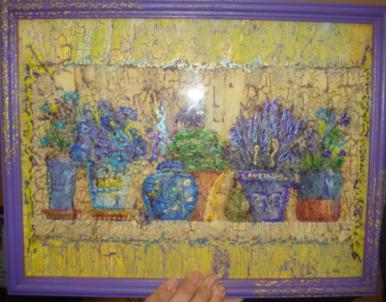 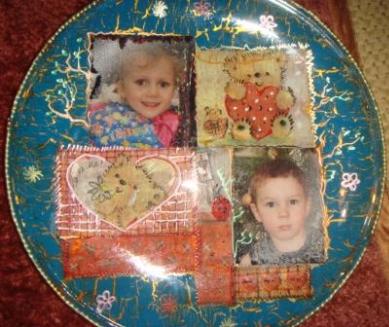 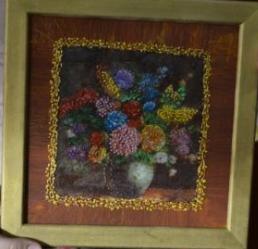 Салфетки
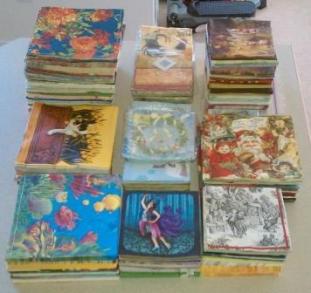 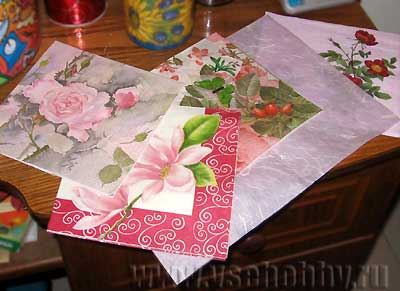 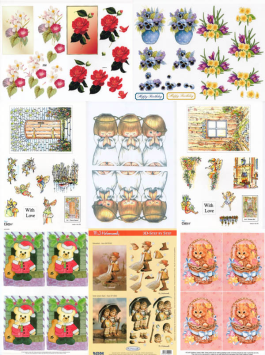 Краски и лаки
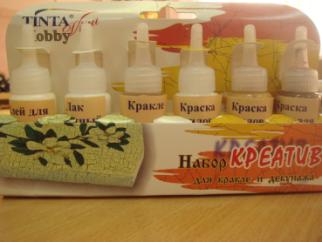 Технология  выполнения декупажа
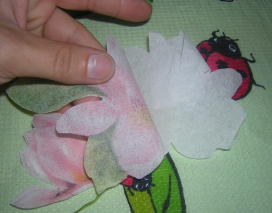 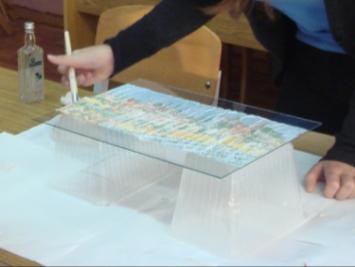 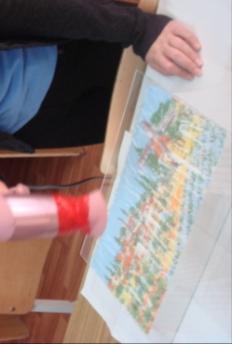 Технология  выполнения                    декупажа
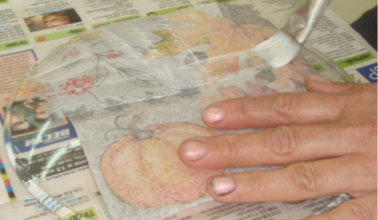 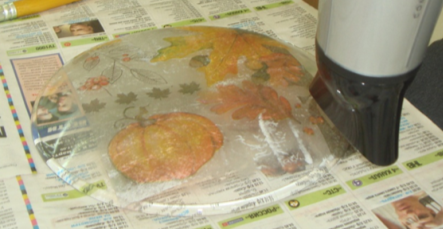 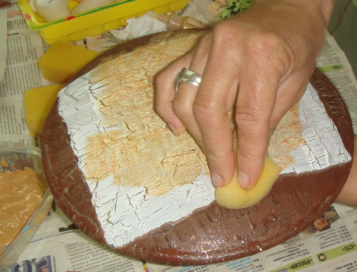 1. Что такое декупаж?
2. Что можно украсить с помощью декупажа?
3. Какие инструменты и приспособления необходимы для работы?
4. Какой вид декупажа мы выполнили на уроке?
5. Вам понравился урок?
Спасибо за внимание!
Используемые ресурсы:
http://www.rukodelkinu.ru
http://www.persona-rs.com
http://pixelbrush.ru
http://www.interiors4u.ru
http://forum.modnaya.org
http://podarki-originalnie.ru
http://www.liveinternet.ru
Фото материалы из личного архива автора